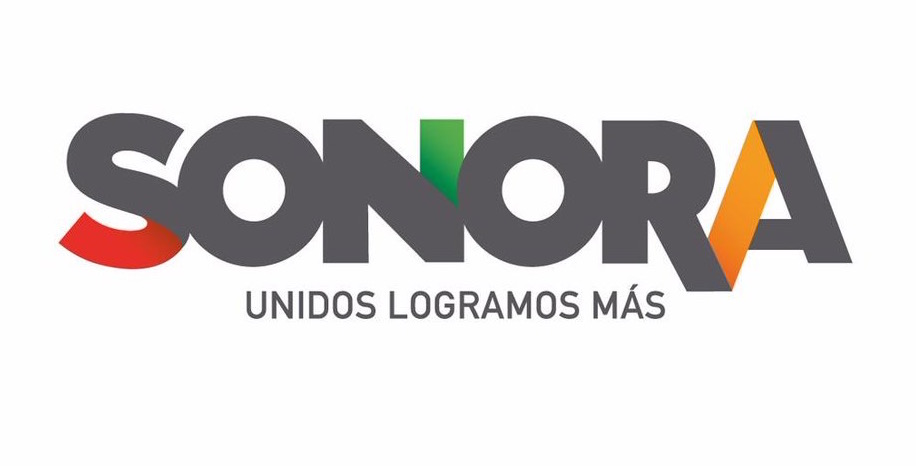 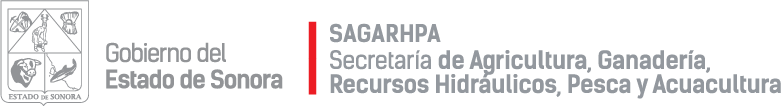 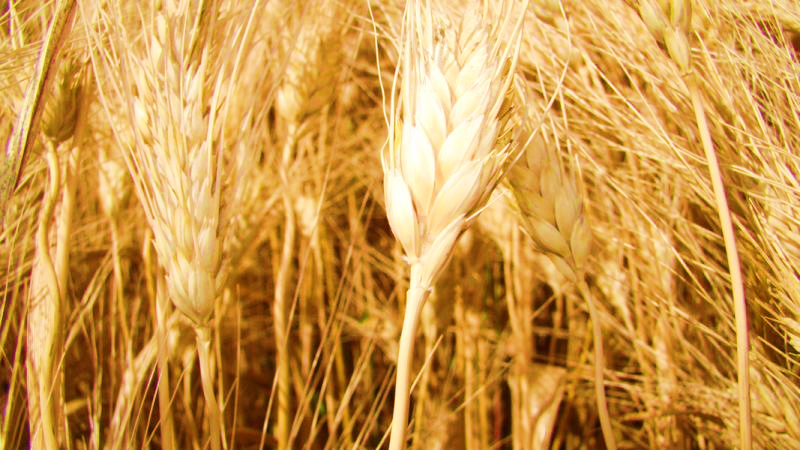 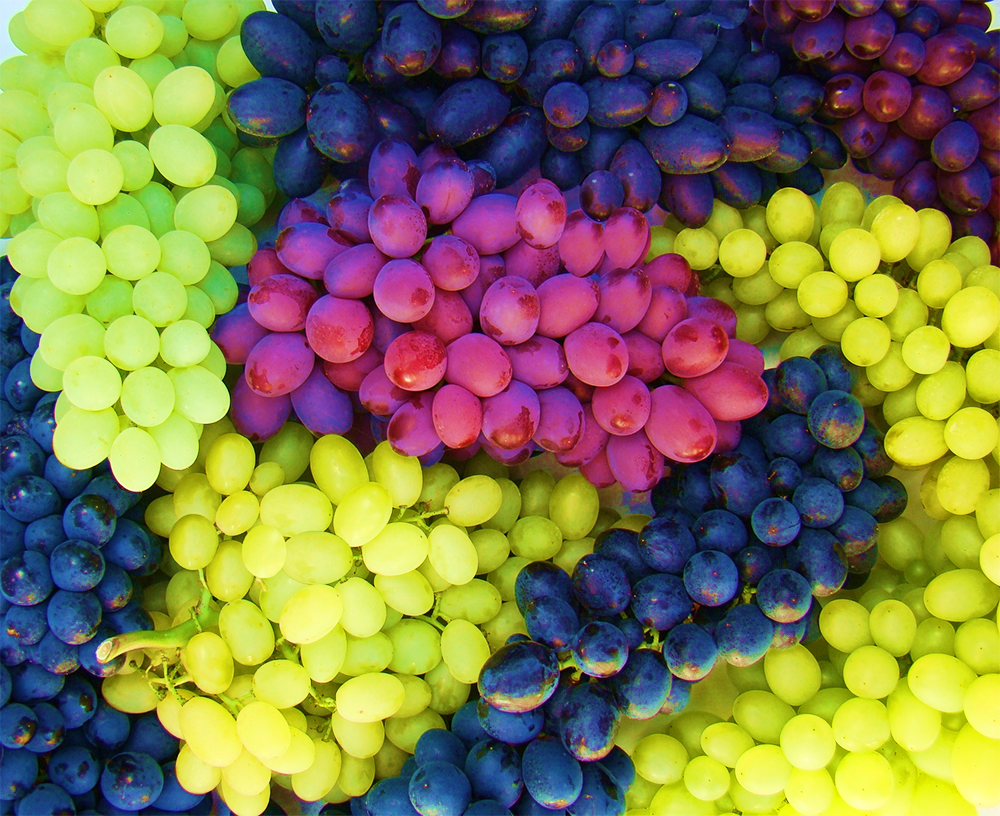 Reunión del Subcomité de Desarrollo Económico del COPLADES
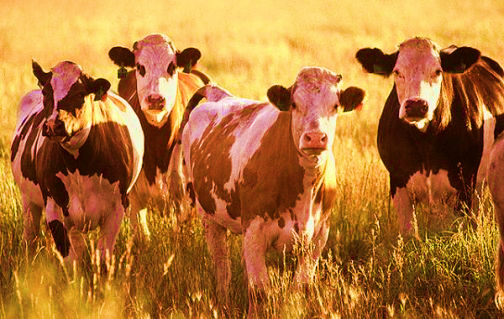 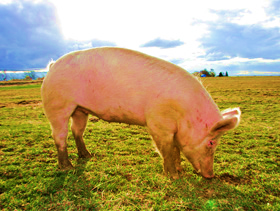 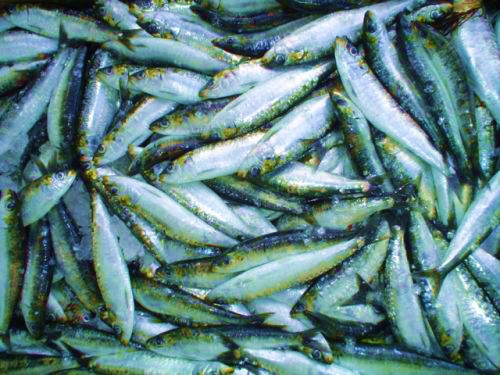 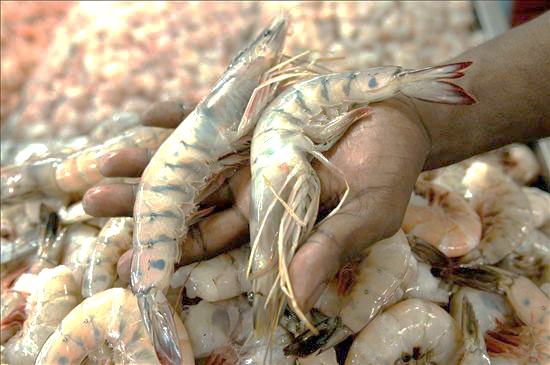 Noviembre del 2017
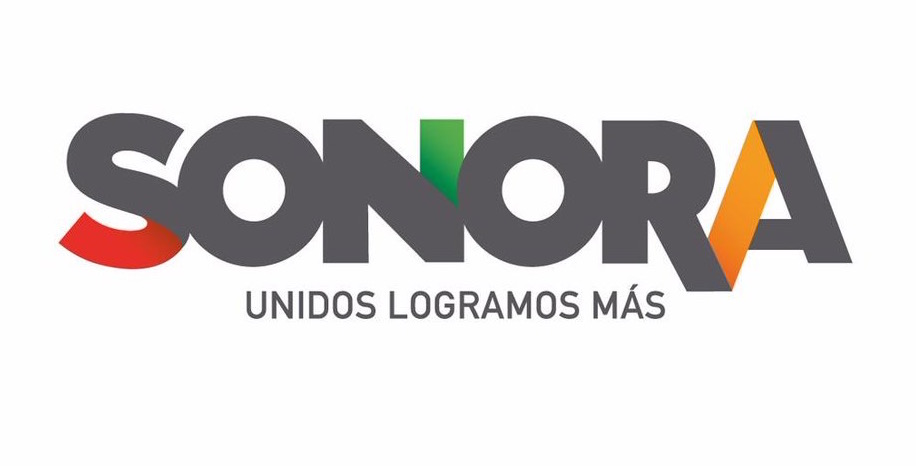 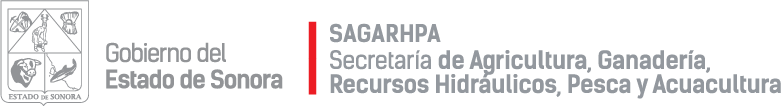 Temas
Avance del Sector a 2 años de Gobierno.
Acciones Prioritarias.
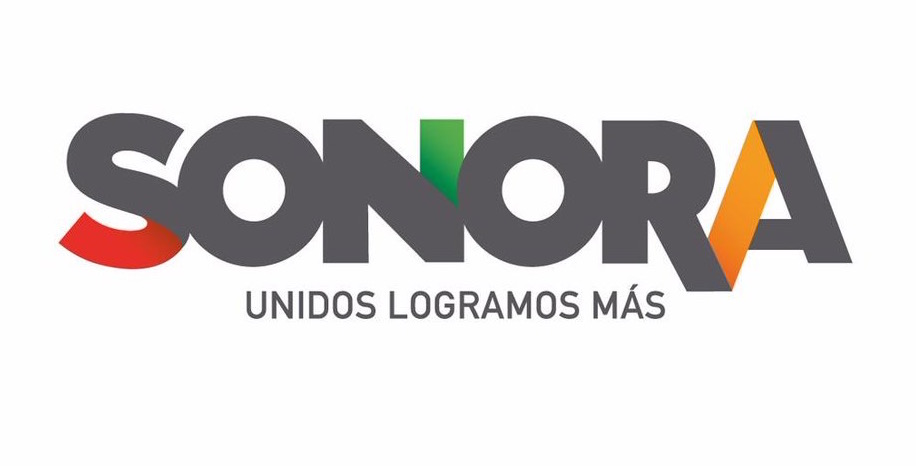 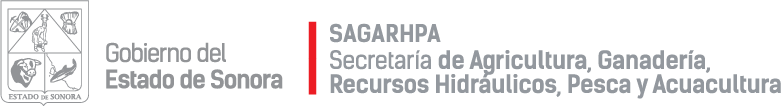 Avance del Sector a 
2 años de Gobierno
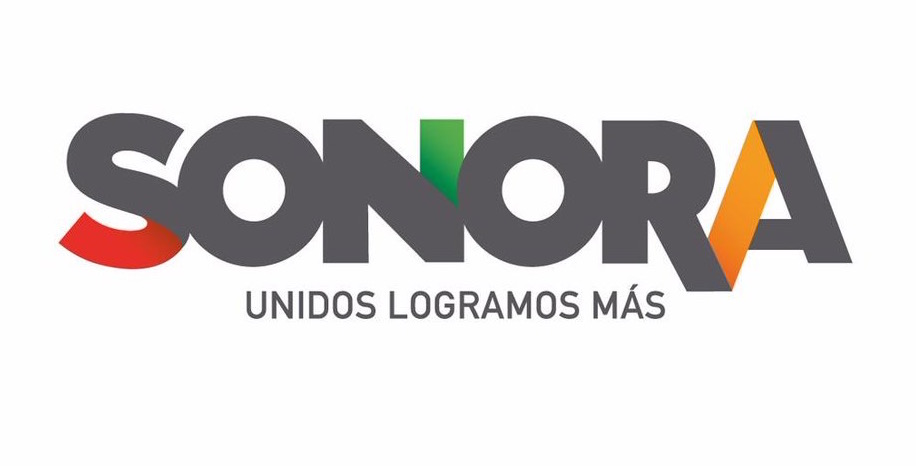 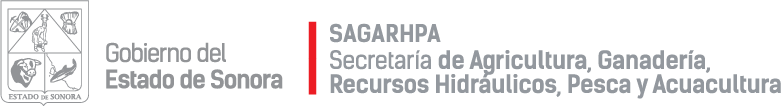 PIB SECTOR PRIMARIO 2016 POR ESTADOS
Millones de Pesos
Región Pacífico
Sonora ha crecido 2017:
Primer Trimestre 17.9%
Segundo Trimestre 12.9%
37.7% del PIB
Impactos Sonora:
Generación de empleos 11% (149,817) del total.
Derrama económica
Bienestar social
Sonora avanza del Sexto al Quinto Lugar Nacional del PIB Primario. 
Fuente: INEGI, estimación con datos del Indicador Trimestral de la Actividad Económica Estatal 2016
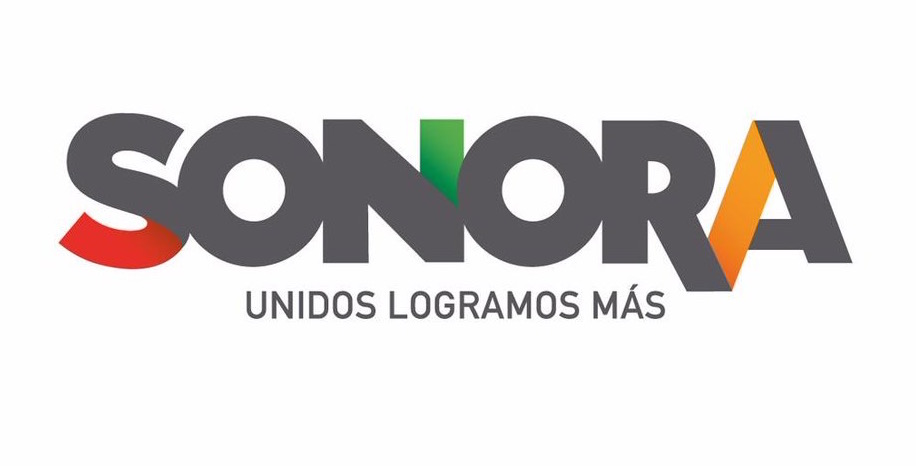 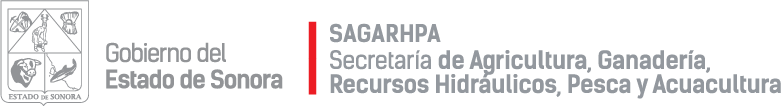 SONORA EXPORTA
1er. lugar
Exportación Nuez Pecanera

3er. lugar
Exportación Trigo Cristalino
Espárrago

7mo. lugar
Calabacita
Sardina 

9no. lugar
Camarón
1er. lugar
Hortalizas (Calabacita, Sandía, Papa)
Trigo
Vid mesa
Espárrago

En Volumen Pesca y Acuacultura (Sardina, Corvina, Lenguado, Sierra)

2do Lugar
Cerdo en canal
Camarón
Nogal pecanero
MÉXICO MUNDIAL
TLCAN
73%
Resto Mundo
27%
¿Qué Somos?
México Mundial
SONORA NACIONAL
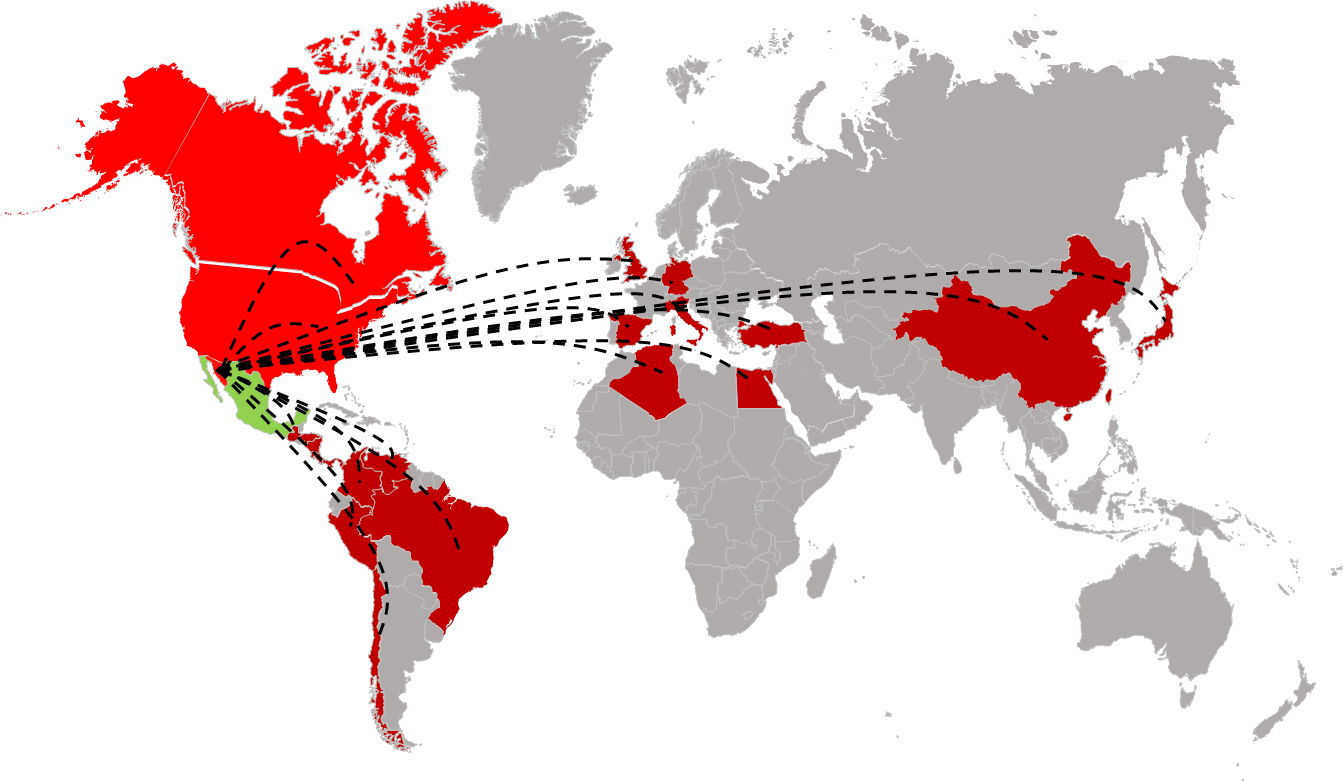 Participación mercados exportación 3,086 mill. de dls. que representa el 11% a nivel nacional
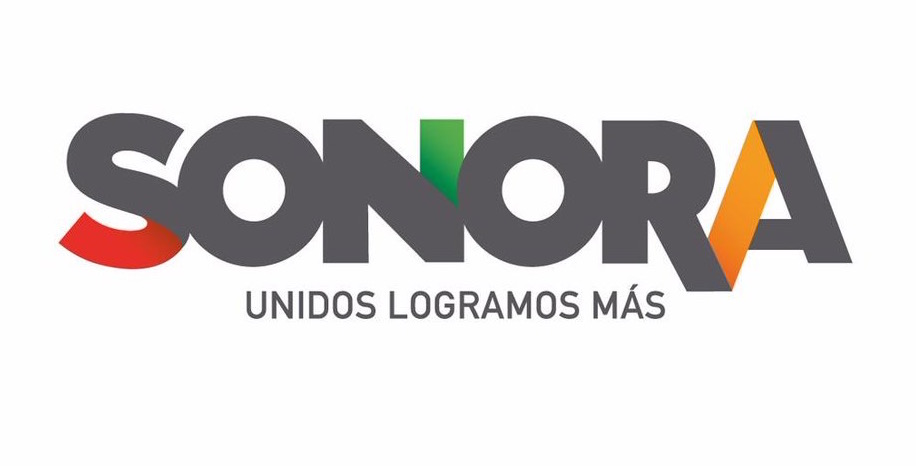 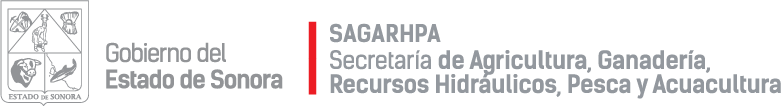 EXPORTACIONES 2016
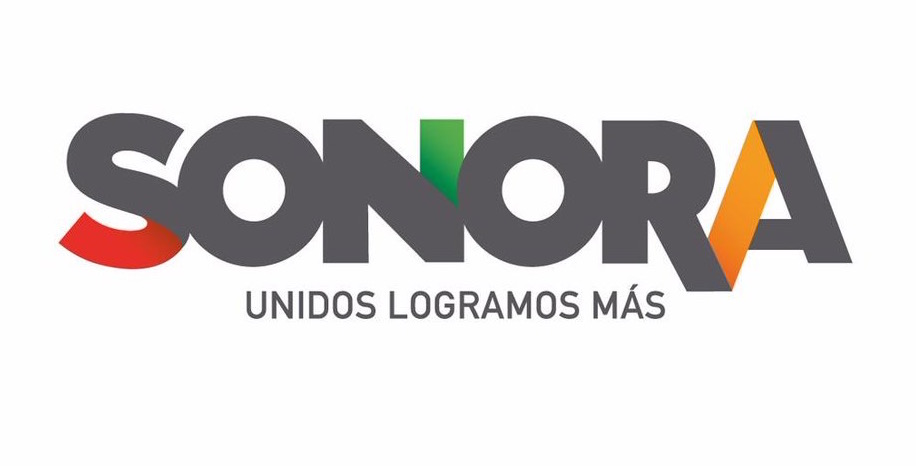 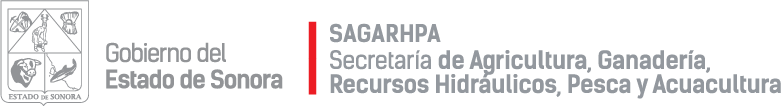 Situación del Campo Sonorense
Un caso de éxito: 2016

La producción fue de 7.5 millones de toneladas, 13.6% superior al 2015.

Las exportaciones alcanzaron un valor de 3,086 MDD, 11% más que el 2015.

Somos el quinto lugar nacional, en un año ascendimos una posición (Veracruz 4to).

Según el INEGI el crecimiento al primer trimestre del 2017 fue del 17.9%.

El campo es el mayor empleador en Sonora con 149,817.
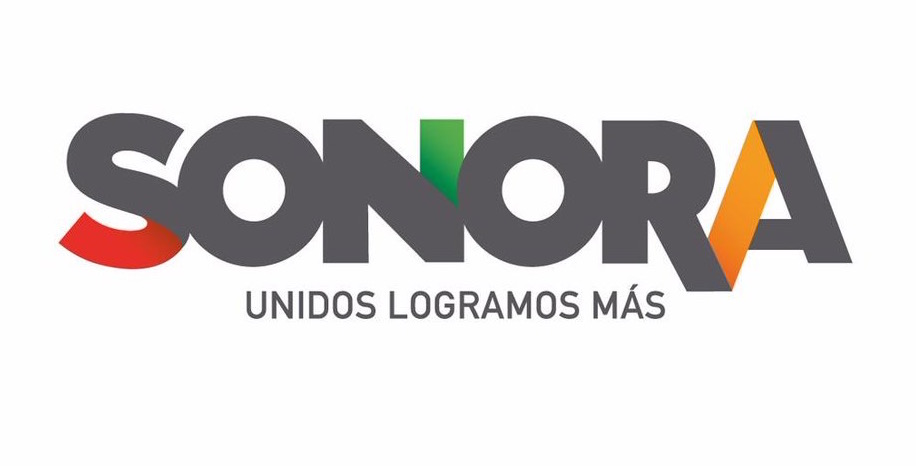 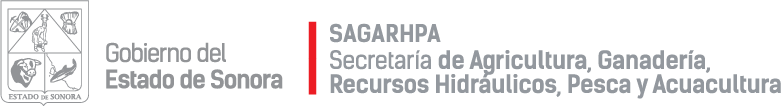 Acciones Prioritarias
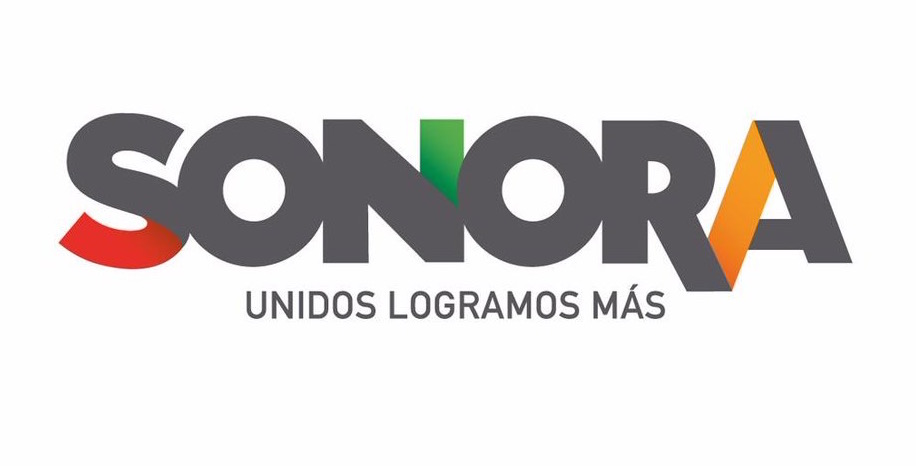 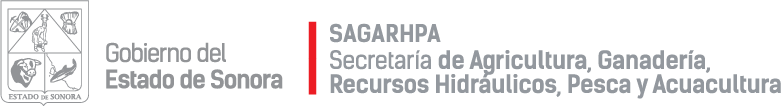 ACCIONES ESTRATÉGICAS POR SECTOR
GRANOS.
Ordenamiento Productivo.
Generación de Valor Agregado.

HORTOFRUTÍCOLA.
Infraestructura para Diversificar Mercados.
Tecnificación del Riego. 
Reconversión Ordenada.
Mejoramiento Genético.
Obras de Almacenamiento y conducción de Agua.
Infraestructura Pecuaria Básica.
Reactivar la Industria de la Carne.
GANADERÍA
AGRICULTURA
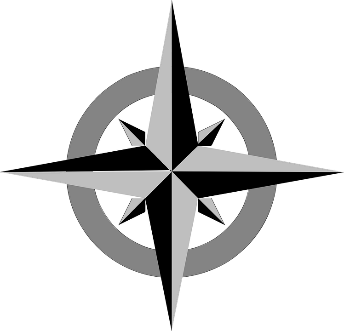 TRANSVERSALES
PESCA Y ACUACULTURA
Sanidad e Inocuidad.
Potenciar la infraestructura Aeroportuaria, Marítima y Terrestre. 
Investigación y Desarrollo Tecnológico.
Uso de Energías Limpias.
Modernización obra hidroagrícola.
Desarrollo de la Acuacultura.
Sustitución de Embarcaciones Menores y Mayores.
Electrificación de Parques Acuícolas.
Sonora Privilegiado
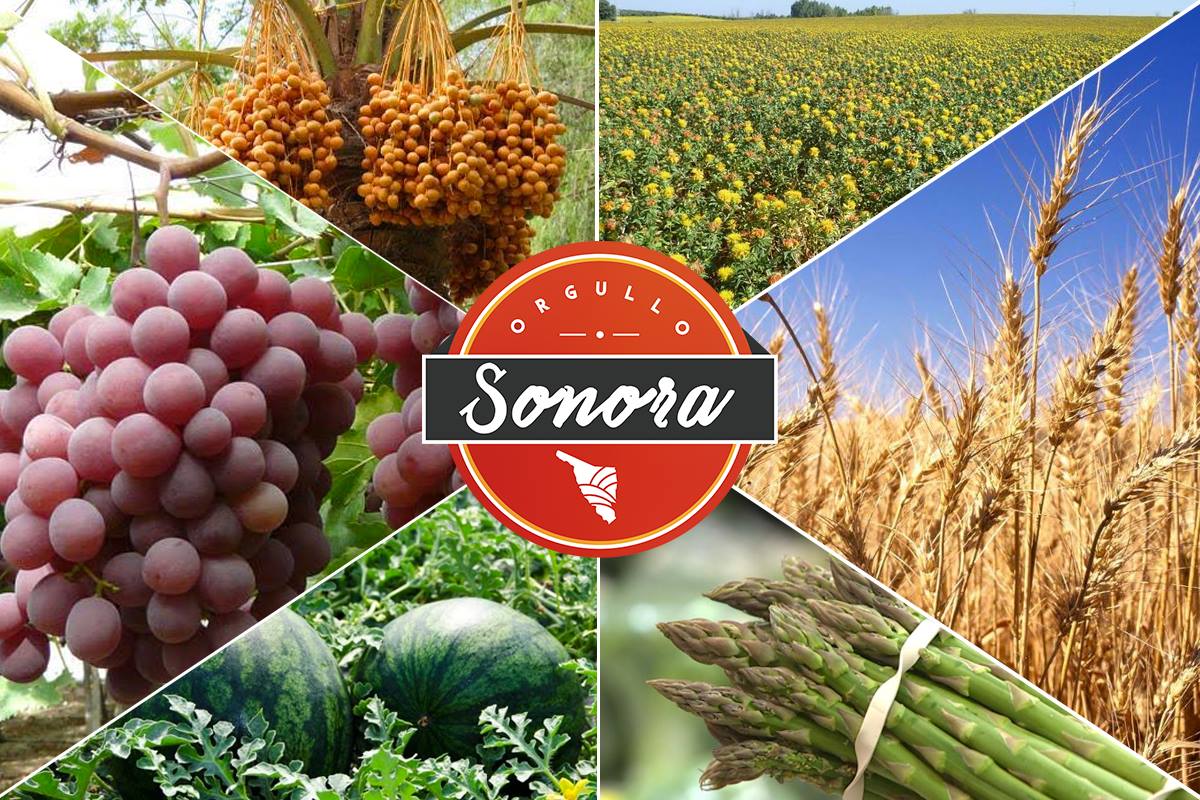